‘Finding mutuality in liminality’: The experiences of peer support workers in Open Dialogue and beyondKiara Wickremasinghe, SOAS University of London644916@soas.ac.ukAPOD Conference Devon 28th March 2024
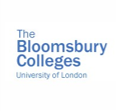 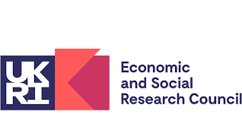 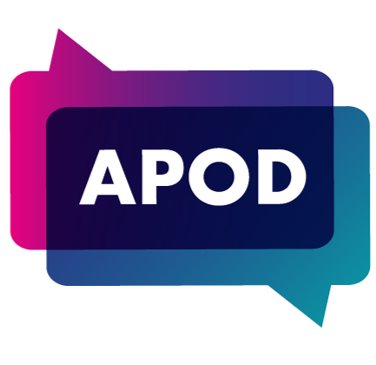 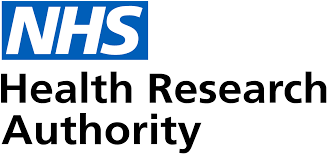 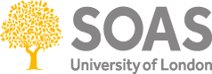 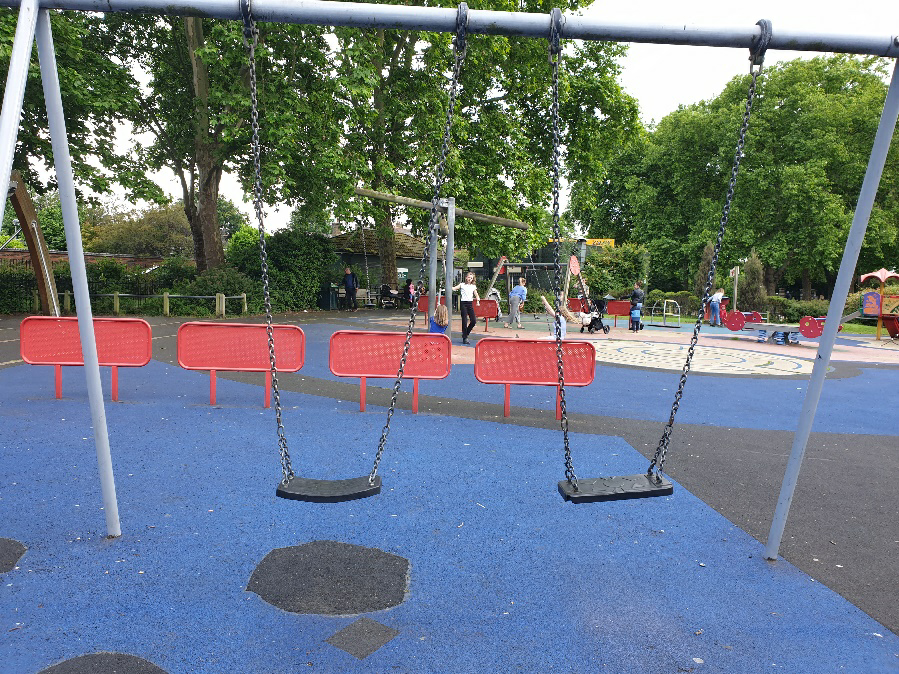 1. Vignette
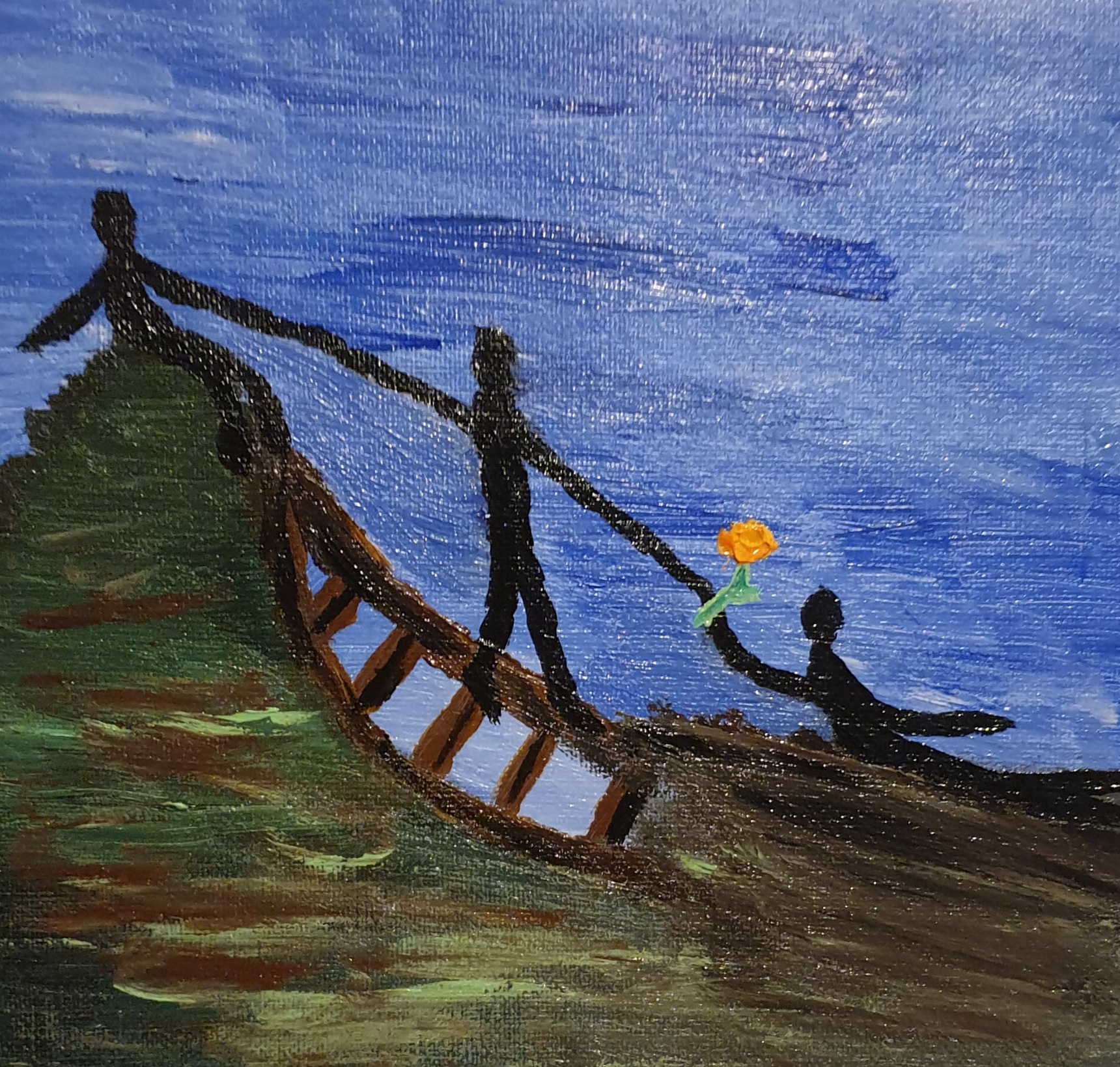 A somewhat ugly painting(!), but I was trying to capture a sense of connection here, with peer support workers as a ‘bridge’ between clinicians and service users, offering hope but also positioned precariously and facing conflicting demands.
2. Introducing my paper
“not just an event that takes place in time, but one that actually generates or gives time” (Dikeç et al., 2009, p. 11)
3. An anthropology of friendship?
“construction of a moral universe to which both host and guest agree to belong” (Selwyn, 2000, p. 19)
“intimate workers” (Myers, 2015, p. 132)
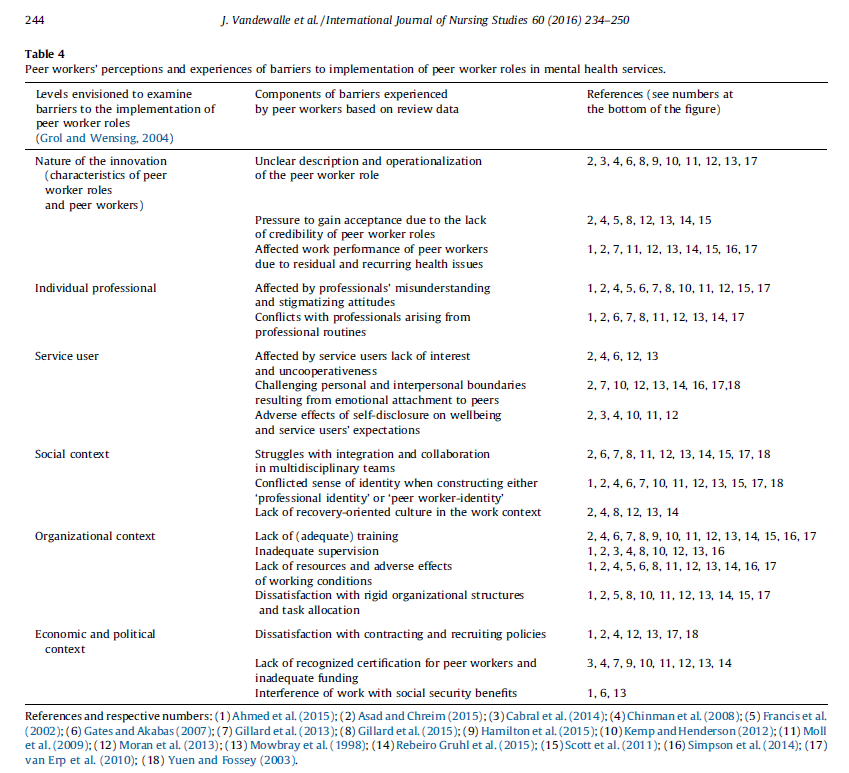 4. A liminal institutional role?
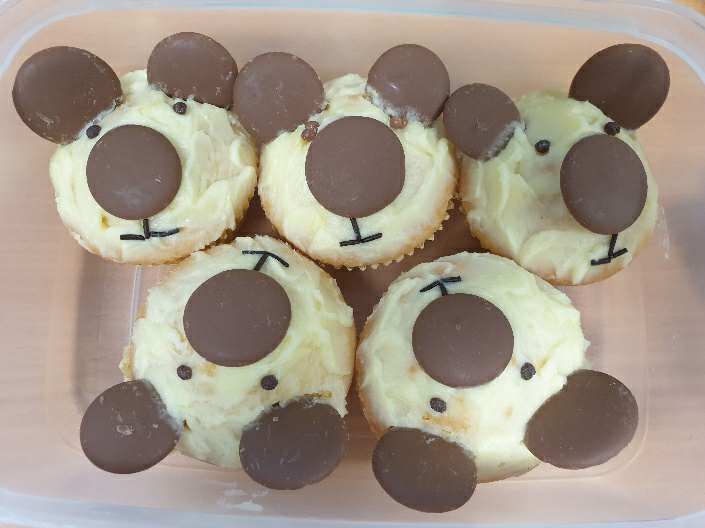 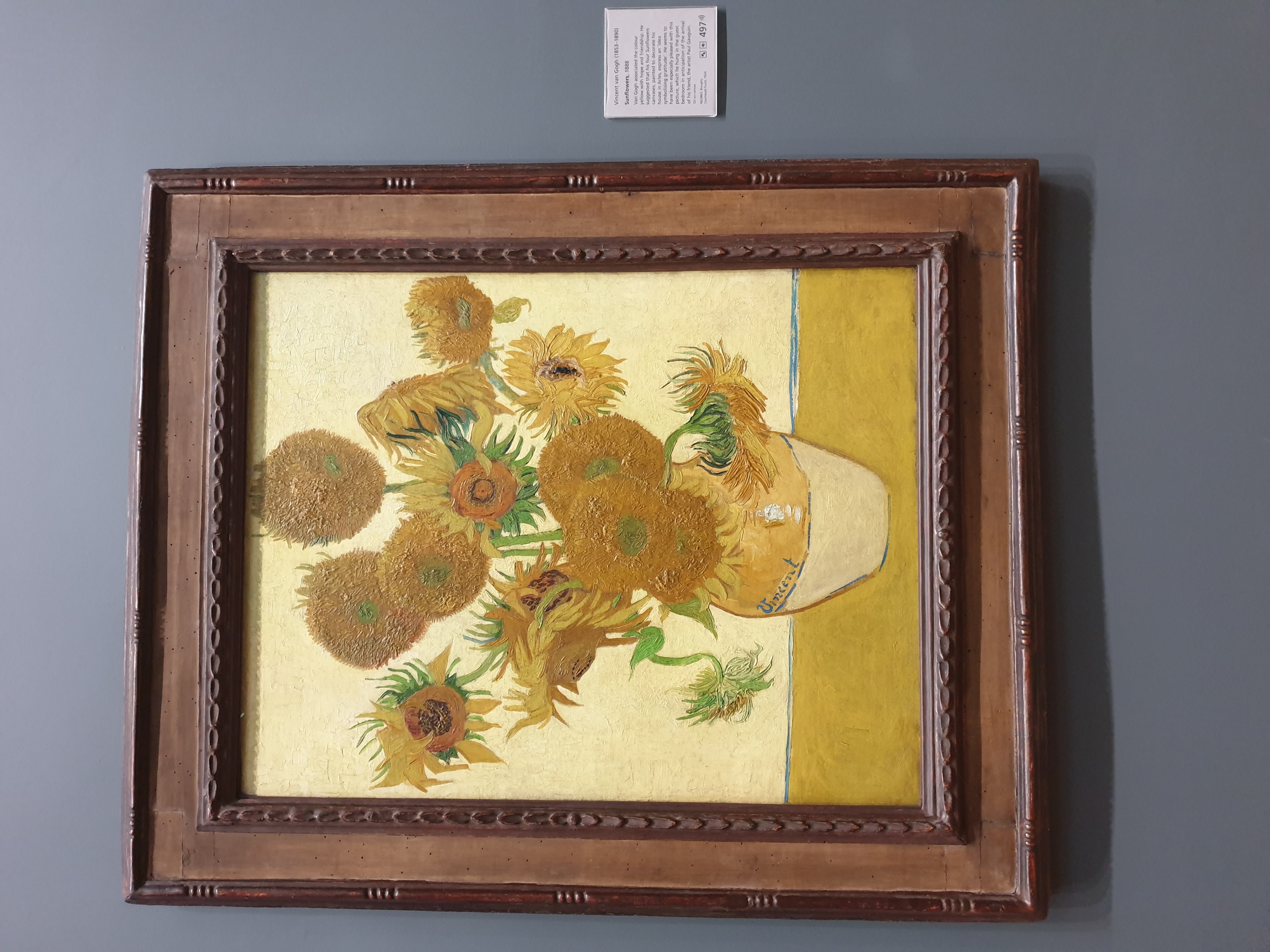 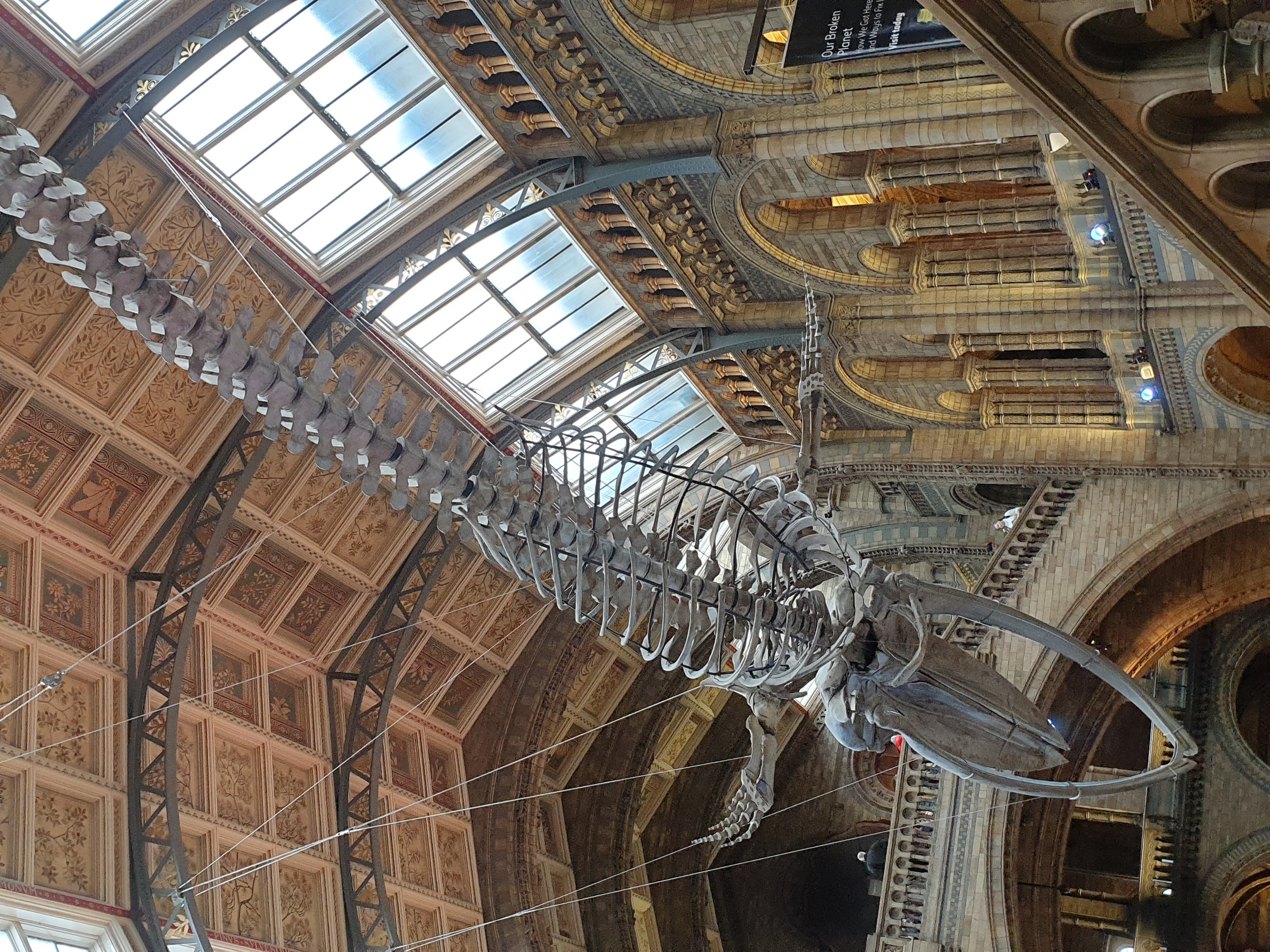 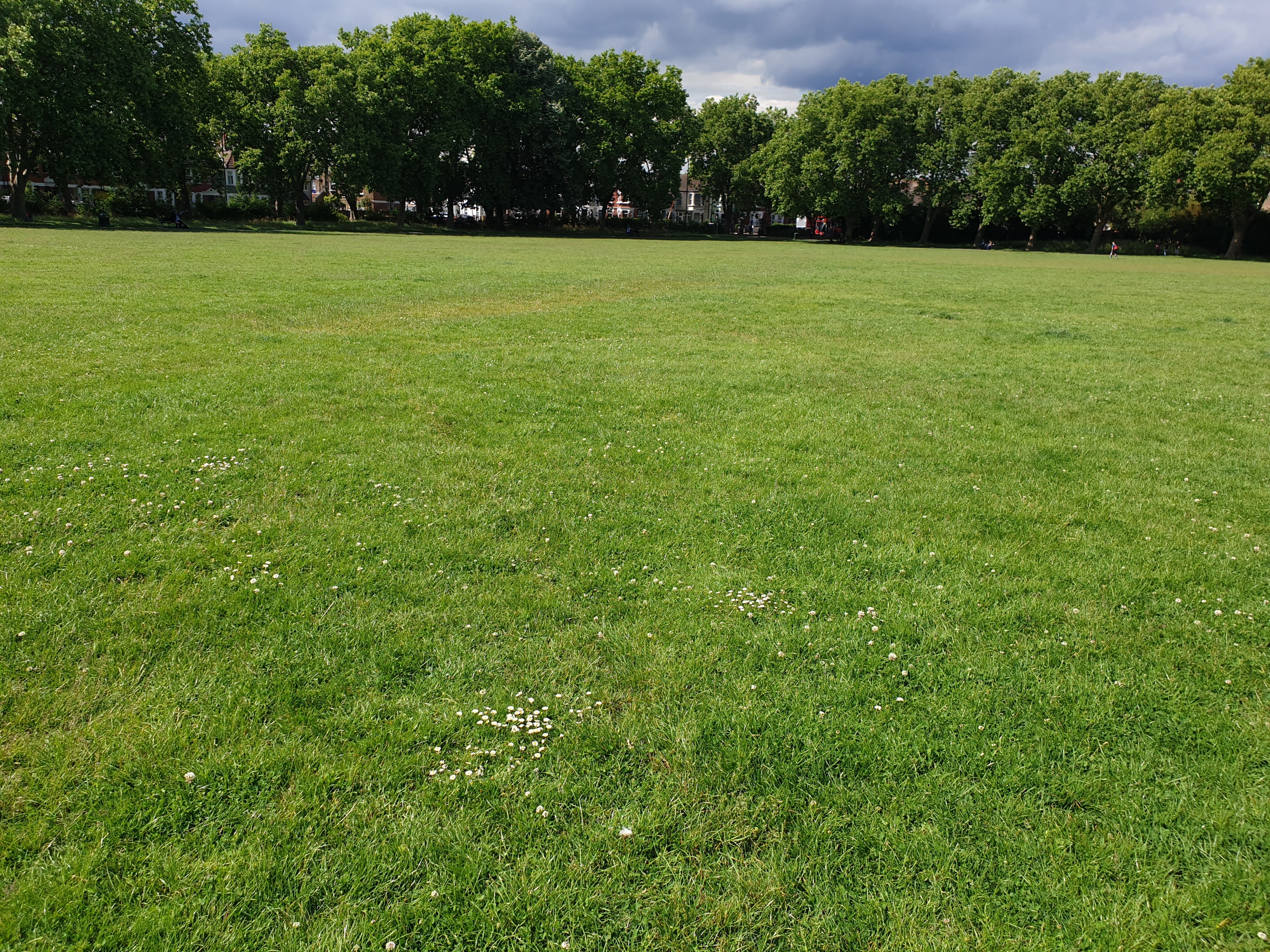 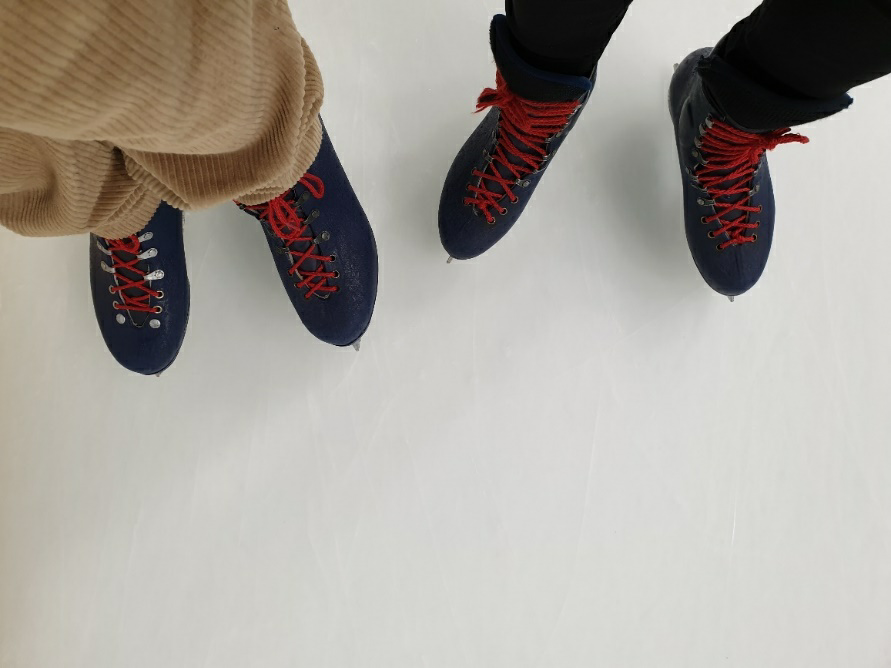 “She wants to look at losing weight, so our one-to-ones are in the park on the exercise machines. I come in with my tracksuit and t-shirt and we go and get exercising. Then other people, it’s about sitting and having a conversation. Then there’s one who will write a poem and they want to use our time to read it out loud to me because they never let anyone read their stuff.” (Raashi)
“So when I work with a patient I go in and if I’ve never met them before, I say, let’s have a chat now about what’s gone on for you, and we’ll write some stuff down on a big piece of paper.  What do we need to work on?  What do we need to talk about?  I tell them my own experiences from my heart and my own lived experiences in my way.” (Hazel)
“A lady I was working with – we’d go for a walk or we’d go up to Gregg’s, or we’d take her dog for a walk.” (Lina)
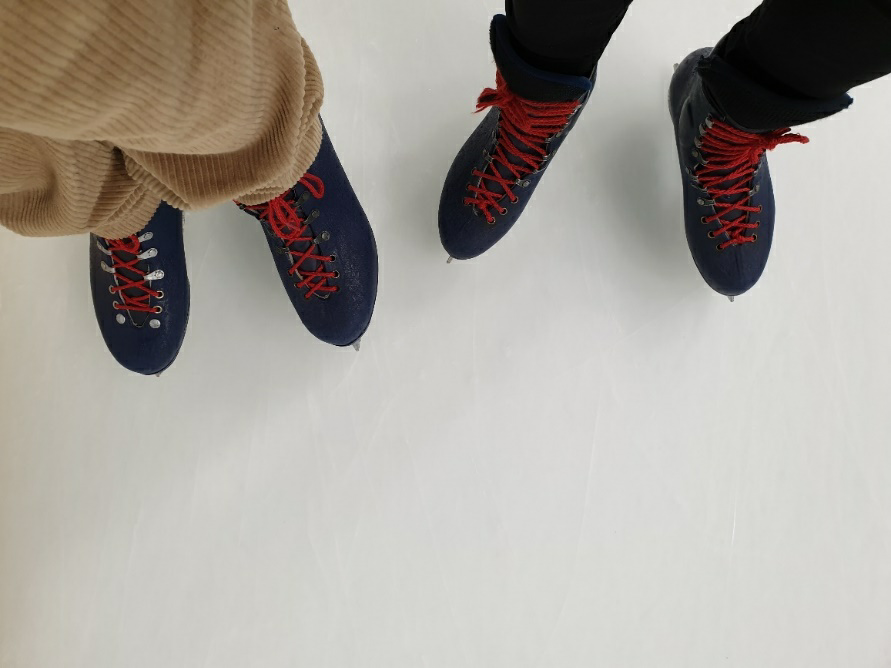 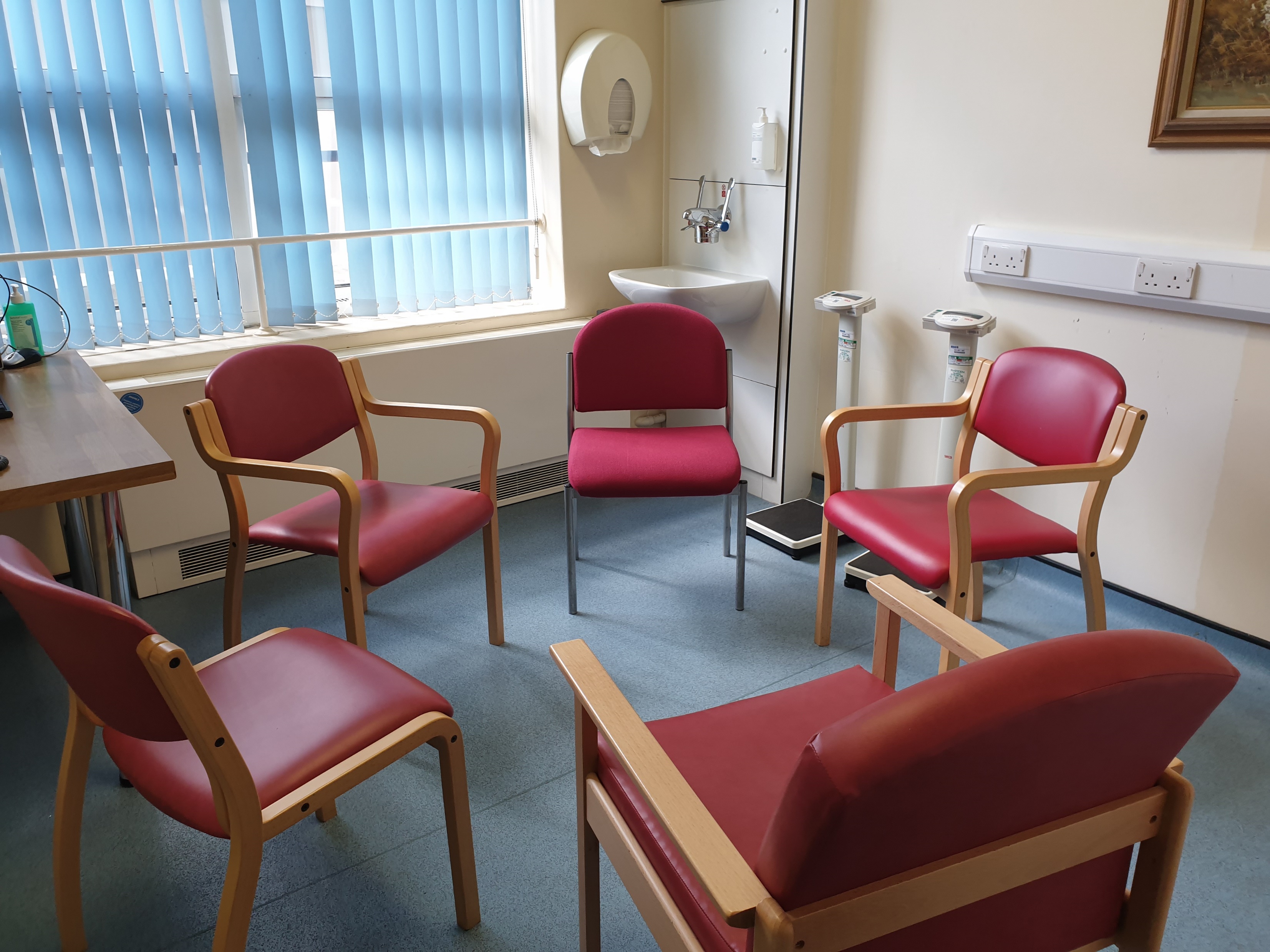 5. Institutional crossovers
In an Open Dialogue team, peer support workers perform dual roles: meeting service users in one-to-one peer support contexts; and co-facilitating network meetings alongside another practitioner. Sometimes there is a tension in performing these dual roles but overall, the one-to-ones build trust and enhance the quality of dialogue in network meetings.



Peer support workers have different styles, practices and creativities when carving out spaces for mutual care-giving. They are not as disenfranchised in the workplace as portrayed in literature and may in fact wield different kinds of power.




Besides being a peer support worker and Open Dialogue practitioner, being primarily an anthropologist conducting fieldwork in this setting contributes another layer of liminality.
6. Some conclusions